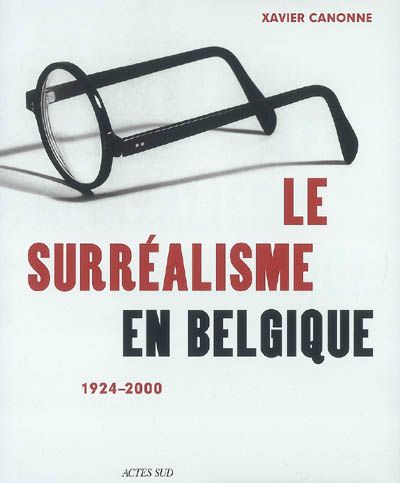 … ou pour toujours … ? Attendez la fin de la présentation
Surréalisme multiple en Belgique
le groupe du Bruxelles



Après la 2ième Guerre mondiale

Le surréalisme révolutionnaire
- Christian Dotremont
Le groupe du Hainaut – Achille Chavée et Fermant Dumont
« forger des consciences révolutionnaires, de participer à l'élaboration d'une morale prolétarienne et de collaborer le plus étroitement possible à l'évolution du mouvement surréaliste ». 


Le groupe Haute Nuit
- Relancer les activités du Hainaut
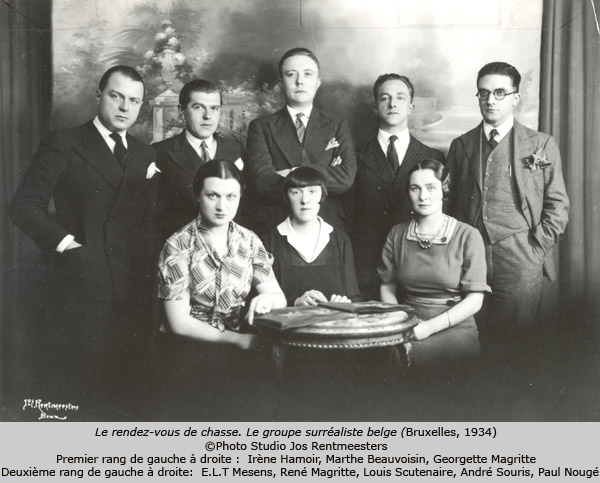 Le groupe bruxellois et ses membres
Comment se sont-ils délimités ?
Aucun membre n’a jamais employé le processus de l’écriture automatique. En conséquence, l’objectif principal n’est pas la découverte absolue de l’inconscience. 
Il n’y avais pas de véritable intérêt pour les rêves ni pour le sommeil hypnotiques. 
Il n’existe pas autant de jeux surréalistes du milieu bruxellois. Il s’agit des recherches plutôt personnelles.
Les Bruxellois désirent demeurer inconnus.
IL N’Y PAS DE VERITABLE MANIFESTE signé par tous les membres!
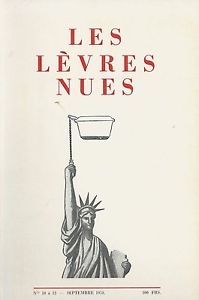 Les Objectifs
Détourner la réalité (les objets détournés, 
            les textes détournés) et ainsi inventer 
            de nouveaux sentiments.
La technique de la réécriture – 
            le terrorisme artistique
Perpétuellement chercher les nouvelles 
            manières de s’expression.
Les objets bouleversants
Objet Bouleversant
« Que l’homme aille où il n’a jamais été, éprouve ce qu’il n’a jamais éprouvé, pense ce qu’il n’a jamais pensé, soit ce qu’il n’a jamais été. Il faut l’y aider, il nous faut provoquer ce transport et cette crise, créons des objets bouleversants. »

transformation du soi et du monde
surprendre et choquer la conscience
la recherche des nouveaux sentiments
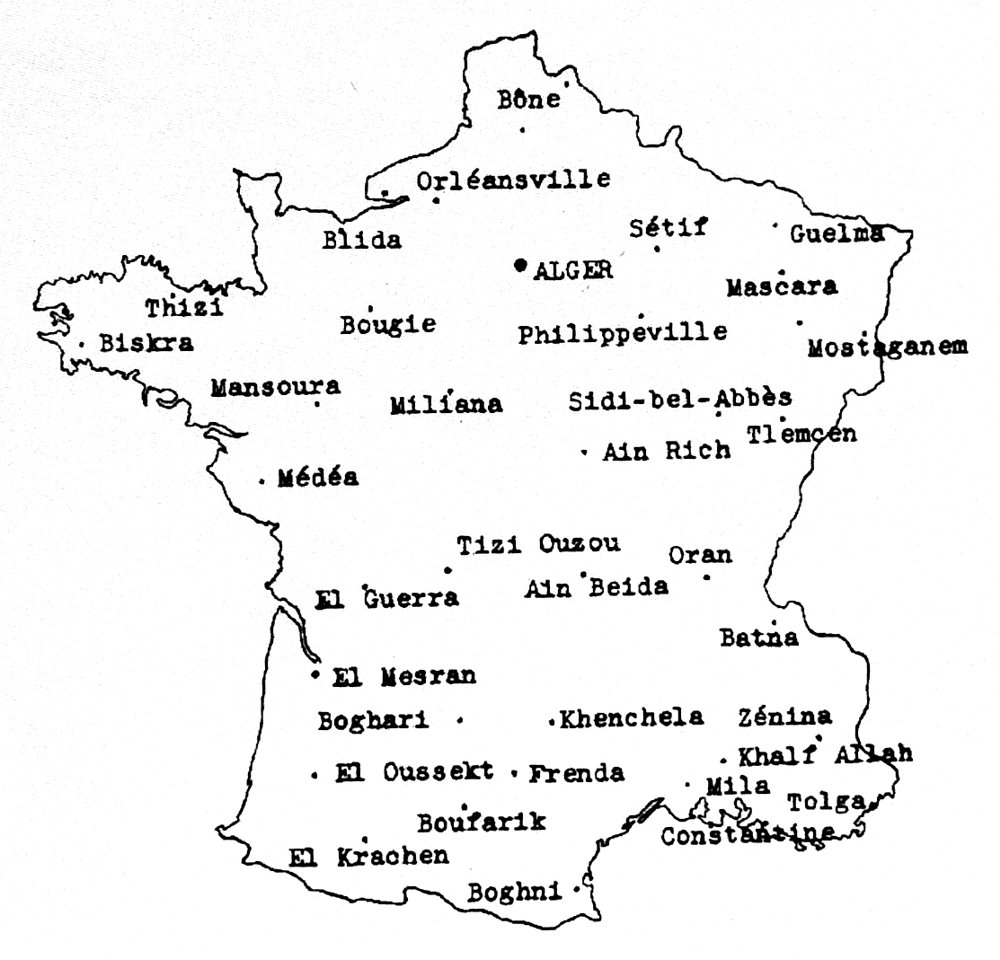 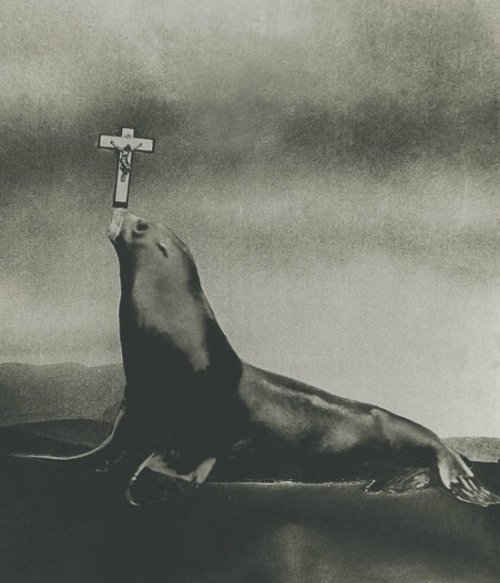 Que voulaient-ils?
Provoquer et choquer le bourgeois d’une manière explicite.
Critiquer la religion clairement et directement.
Changer ou au moins influencer la société de leur époque. 
Que les gens se posent infiniment des questions.
Les points communs (Paris – Bruxelles)
Mépris pour l’inspiration poétique

Dédain du lecteur – on ne se soucie pas s’il comprend

Œuvres critiques envers la société et le système établi

Les deux groupes se veulent le tournant dans l’art
Les Lèvres Nues
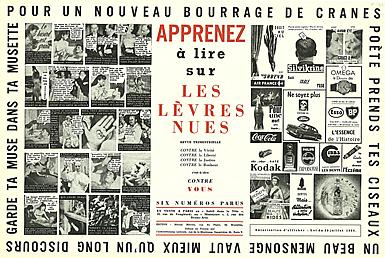 Le premier numéro : avril 1954
Le dernier numéro : septembre 1958
Douze numéros
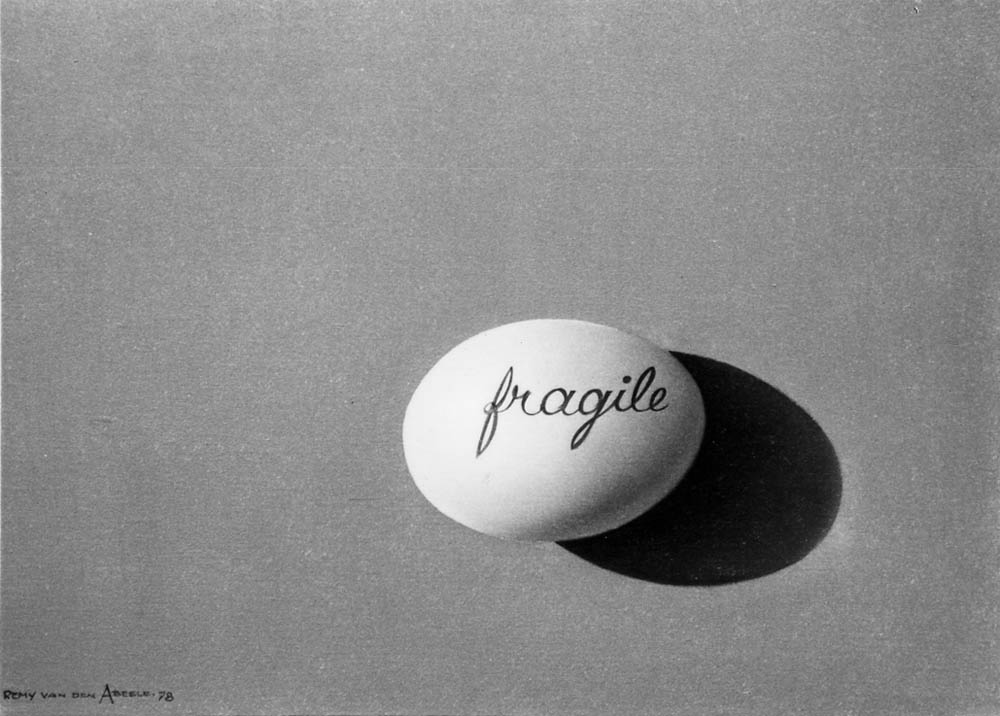 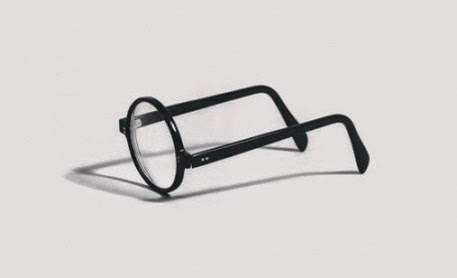 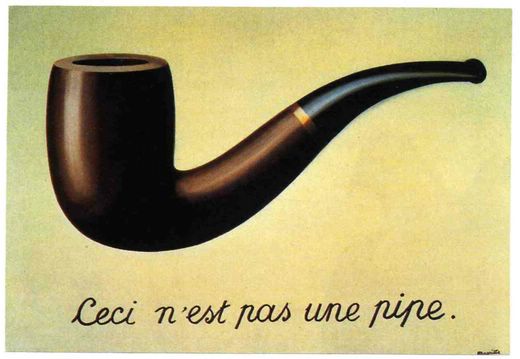 Le Détournement
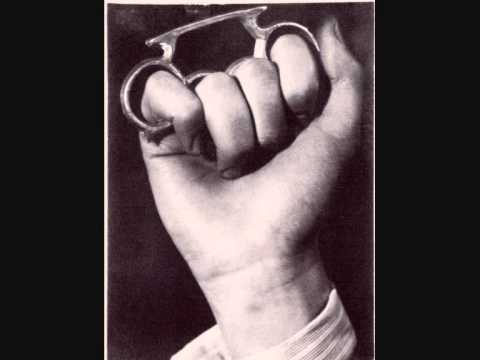 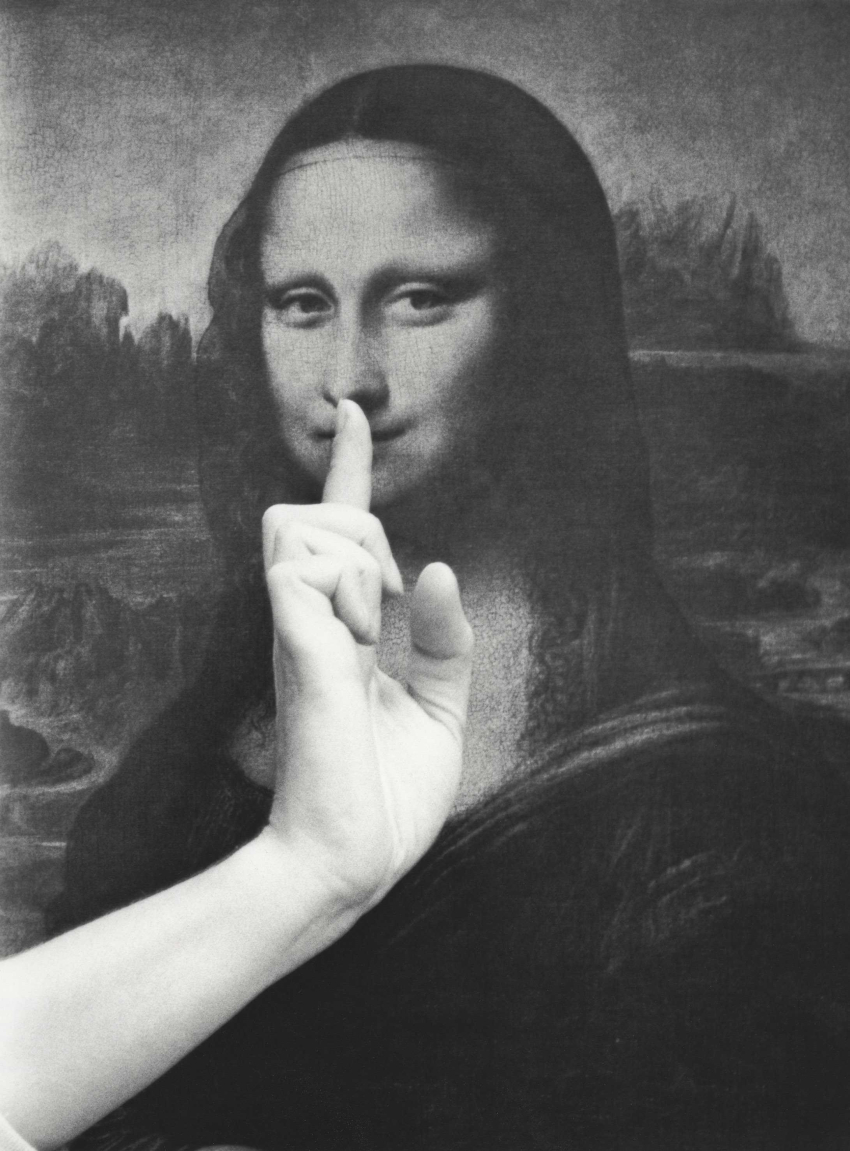 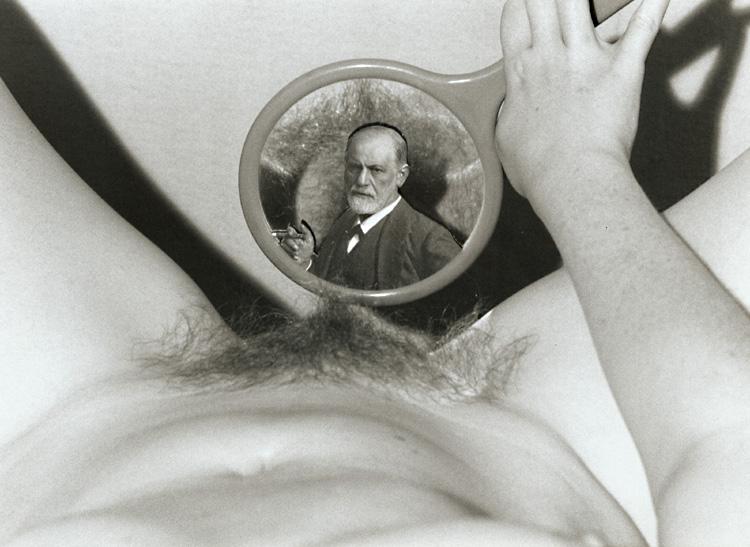 Les Objets Détournés
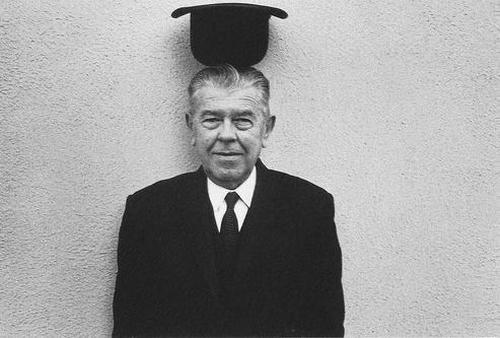 Réné Magritte (Lessines, 21 novembre 1898 – Schaerbeek, 15 août 1967)
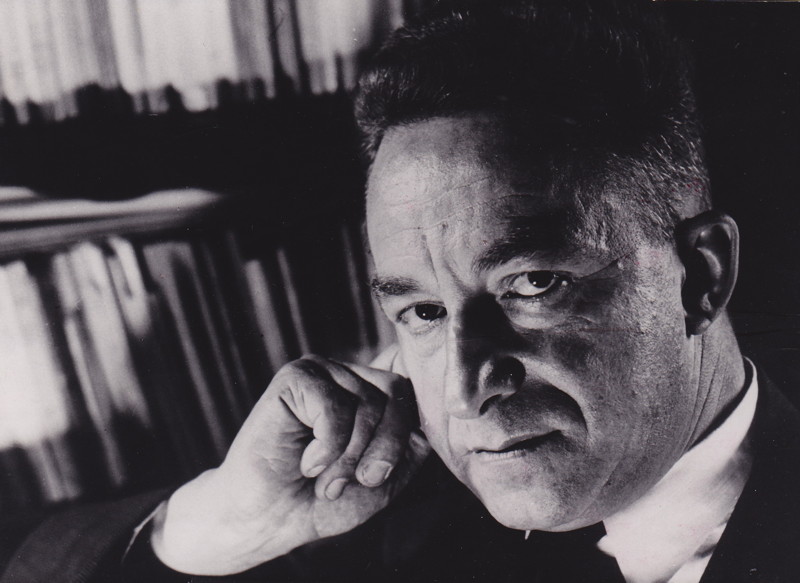 André Souris (Marchienne-au-Pont, 10 juillet 1899 – Paris, 12 février 1970)
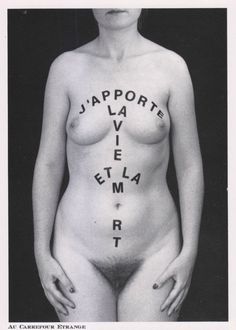 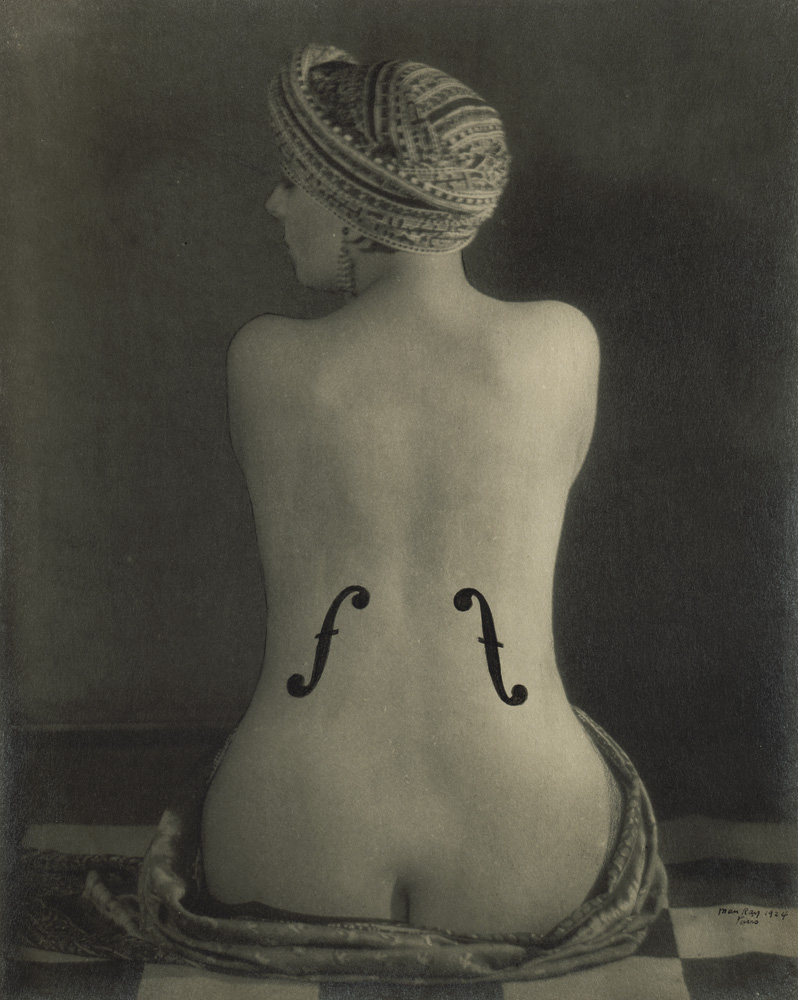 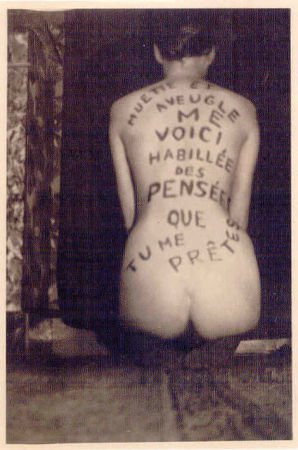 « Femme Bruxelloise »
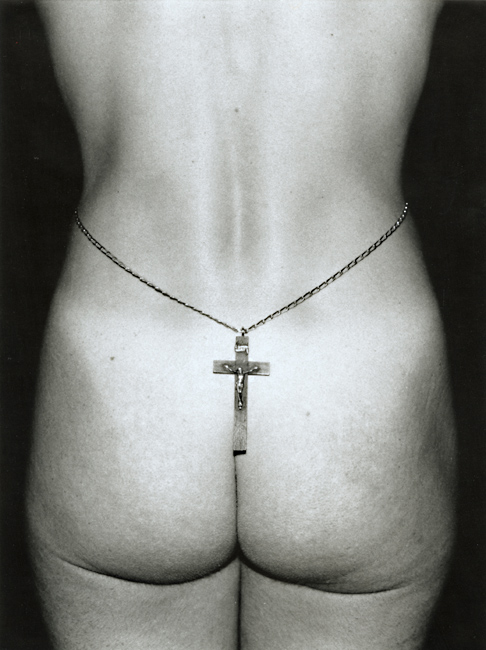 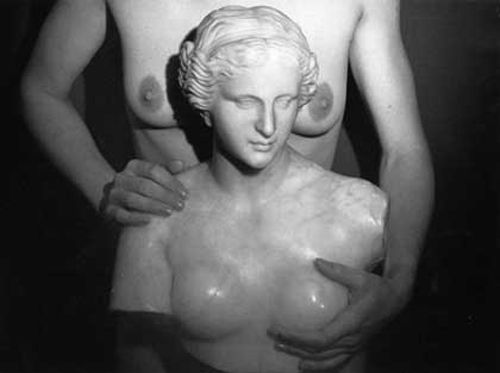 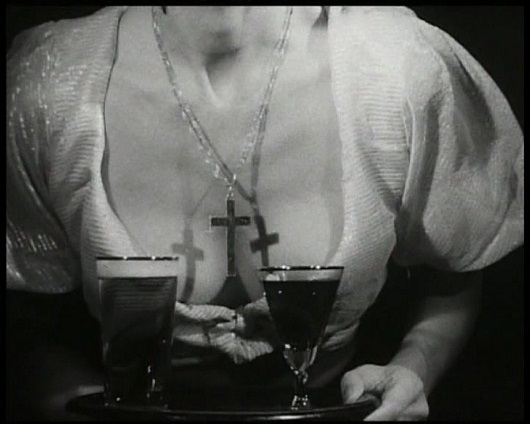 Encore « femme bruxelloise »
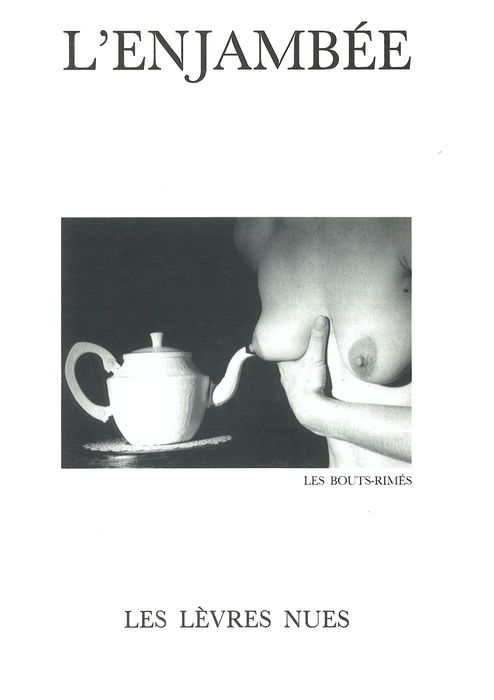 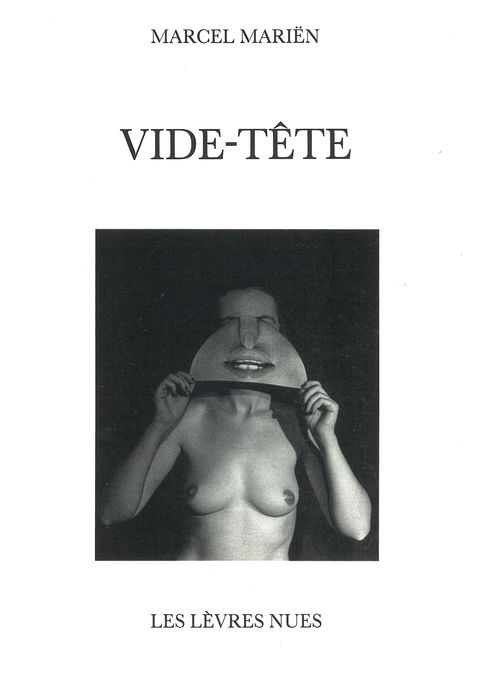 En encore « femme bruxelloise »
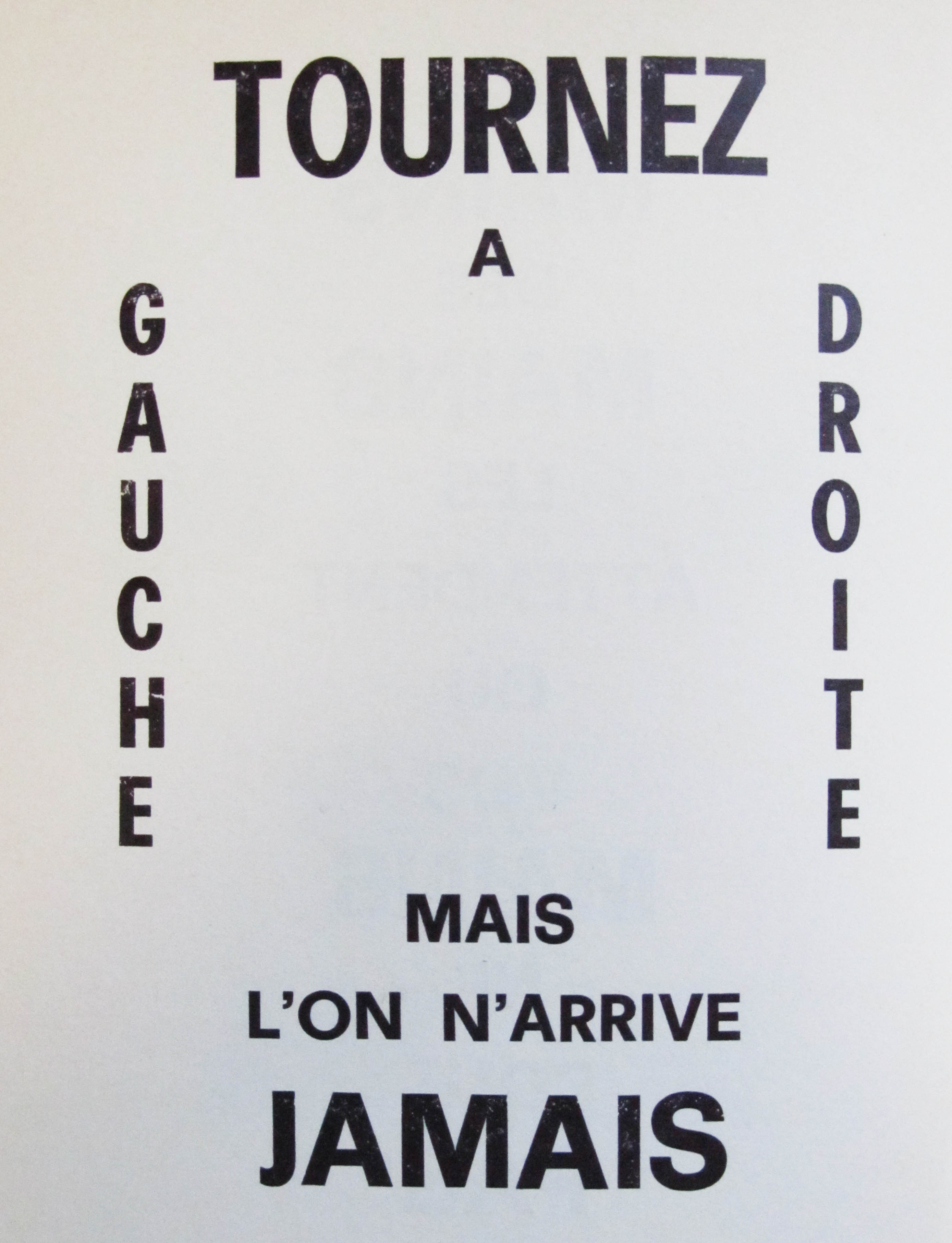 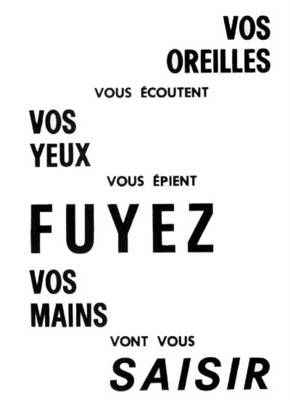 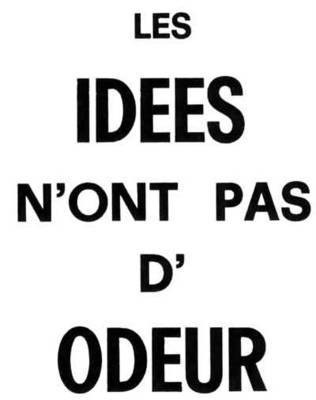 Les Proverbes Détournés
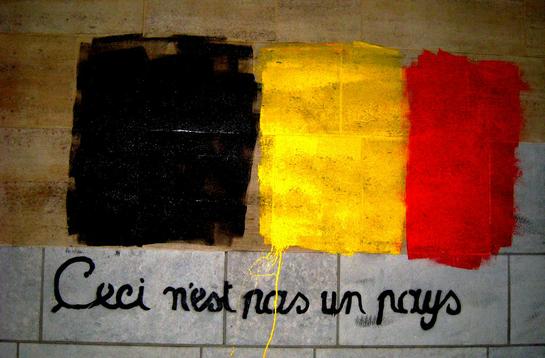 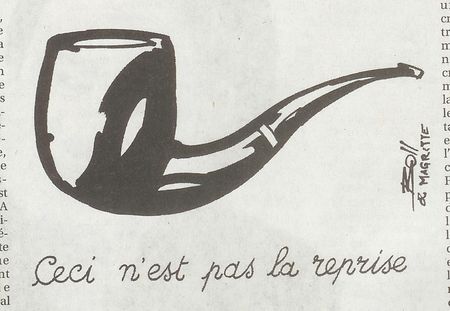 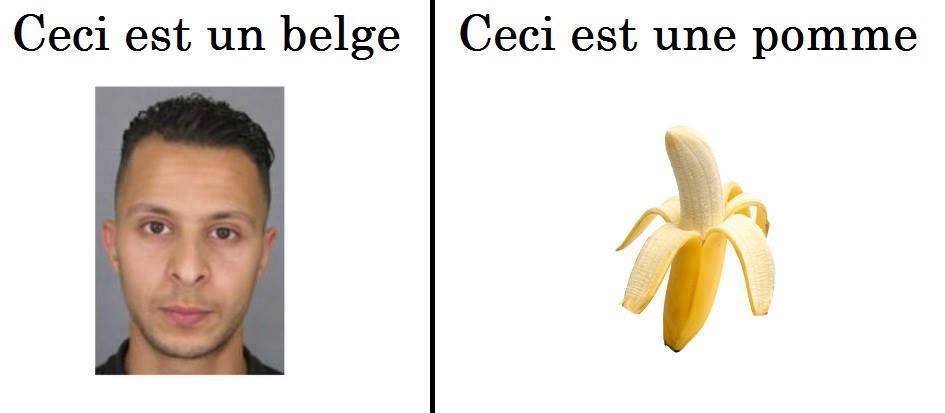 L’esprit surréaliste en Belgique de nos jours
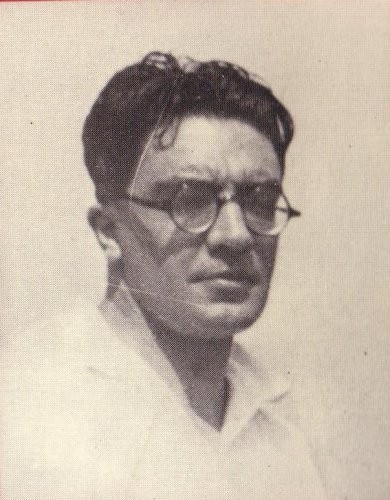 Paul Nougé (Bruxelles, le 13 février 1895 – Bruxelles, le 6 novembre 1967)
Citations célèbres
« EXÉGÈTES, / POUR Y VOIR CLAIR, / RAYEZ / LE MOT / SURRÉALISME. »

« J'aimerais assez que ceux d'entre nous, dont le nom commence à marquer un peu, l'effacent. »
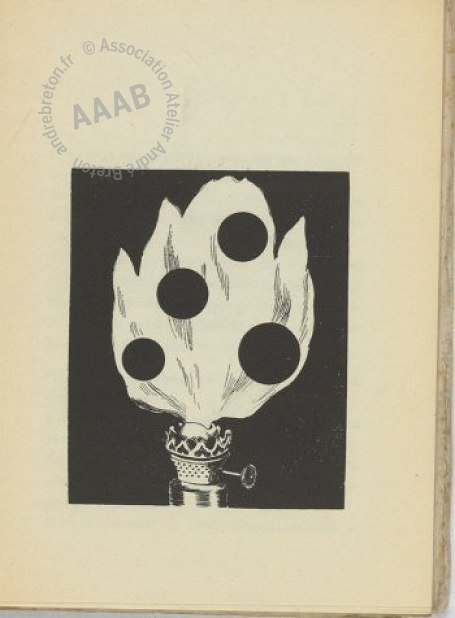 Clarisse Juranville
Quelques écrits et quelques dessins de Clarisse Jurenville
1927, René Henriquez
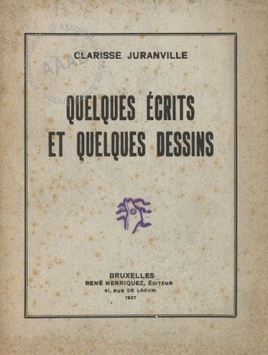 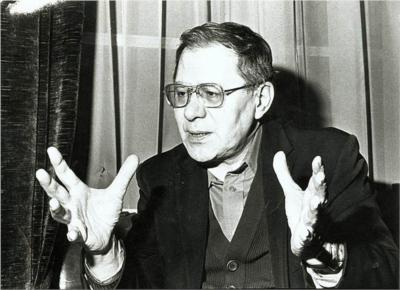 Marcel Mariën (Anvers, 29 avril 1920 – Bruxelles, 19 septembre 1993)
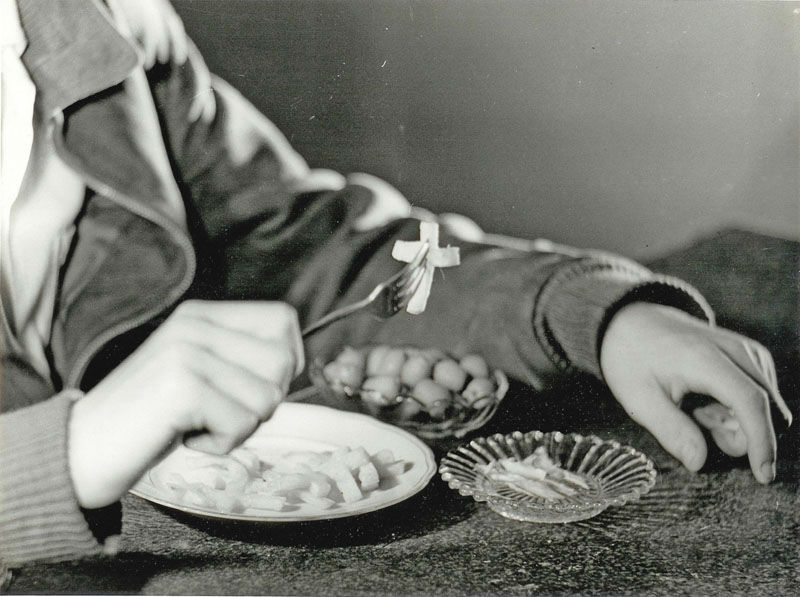 L’imitation du cinéma
Première projection : 15 mars 1960
En mars 1961 le film est interdit en France et censuré en Belgique
Le cinéma du bouleversement 
Un film raté
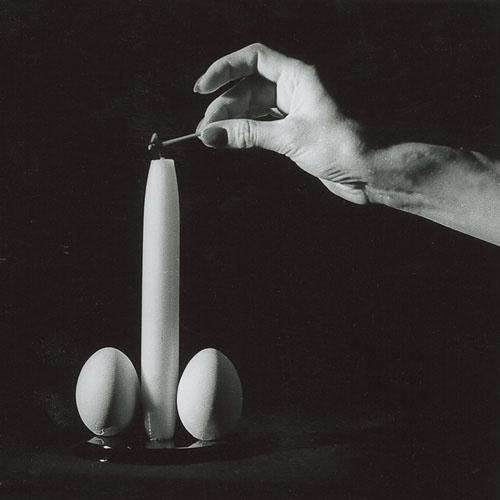